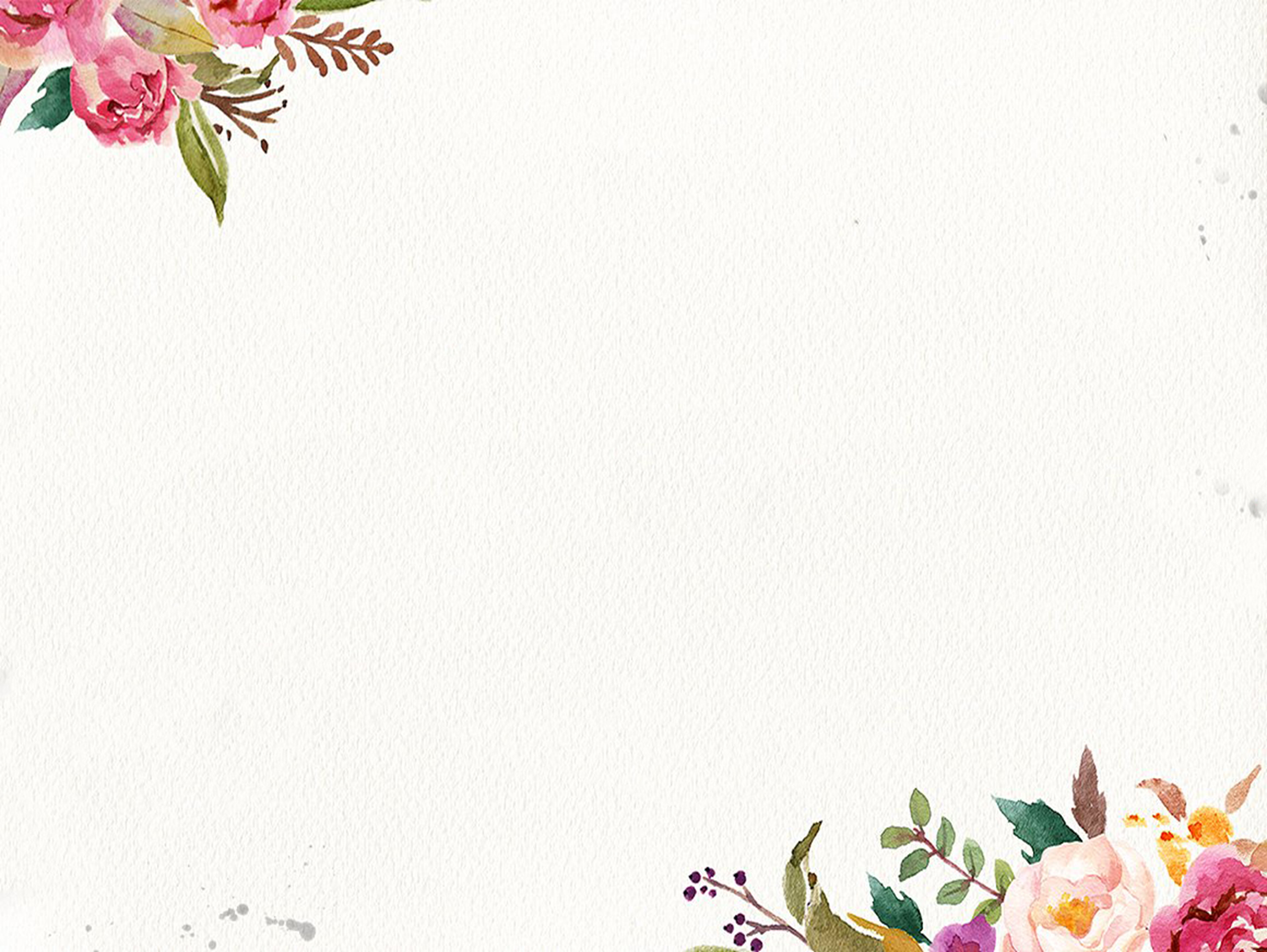 GIẢI BÀI TOÁN BẰNG CÁCH LẬP HỆ PHƯƠNG TRÌNH (TIẾP)

DẠNG 7: BÀI TOÁN VỀ SẮP XẾP, CHIA ĐỀU
Dạng 7: Bài toán về sắp xếp, chia đều    *Phương pháp giải: Sử dụng các tính chất chia hết và chia có dư  *Chú ý: Nếu số a chia cho số b có thương là q dư r thì 		a = bq + r
Bài 1: Trong phòng học có một số ghế dài. Nếu xếp mỗi ghế 3 học sinh thì 6 học sinh không có chỗ. Nếu xếp mỗi ghế 4 học sinh thì thừa 1 ghế. Hỏi lớp có bao nhiêu ghế và bao nhiêu học sinh?
Giải
Gọi số ghế dài trong lớp là x (ghế) (                  )
Gọi số học sinh trong lớp là y (học sinh) (                )
Vì nếu xếp mỗi ghế 3 học sinh thì 6 học sinh không có chỗ nên ta có phương trình:
3x + 6 = y
<=> 3x - y = -6   (1)
Vì nếu xếp mỗi ghế 4 học sinh thì thừa 1 ghế nên ta có phương trình:
4(x – 1) = y
<=> 4x – y = 4   (2)
Từ (1) và (2) ta có hệ phương trình:
(thỏa mãn)
(thỏa mãn)
Vậy lớp học có 10 ghế dài và có 36 học sinh.
Bài 2: Trong buổi giao lưu văn nghệ, một lớp có 26 khách mời. Vì lớp đã có 40 học sinh nên phải kê thêm một dãy ghế nữa và mỗi dãy ghế xếp thêm hai chỗ ngồi. Biết mỗi dãy đều có số người ngồi như nhau và ngồi không quá năm người. Hỏi ban đầu lớp học có bao nhiêu dãy ghế?
Giải
Gọi số dãy ghế ban đầu trong lớp là x (dãy) (                  )
Gọi số học sinh ngồi ở mỗi dãy là y (học sinh) (                )
Vì lớp đã có 40 học sinh nên ta có phương trình:
xy = 40   (1)
Số dãy ghế lúc sau là: x + 1 (dãy)
Số người ngồi mỗi dãy ghế lúc sau là: y + 2 (người)
Vì lớp tăng thêm 26 khách mời nên ta có phương trình:
(x + 1)(y + 2) = 66
<=> xy + 2x + y + 2 = 66
<=> 40 + 2x + y + 2 = 66
<=> 2x + y = 24   (2)
Từ (1) và (2) ta có hệ phương trình:
Xét (3):
(không thỏa mãn)
(thỏa mãn)
Với x = 10 => y = 24 – 2.10 = 4 (thỏa mãn)
Vậy lớp học có 10 dãy ghế
BÀI VỀ NHÀ
Bài 3: Người ta cần chở một số hàng. Nếu xếp vào mỗi xe 15 tấn thì còn thừa lại 5 tấn, nếu xếp vào mỗi xe 17 tấn thì còn có thể chở thêm 9 tấn nữa. Hỏi có bao nhiêu xe tham gia chở hàng?